BREŽULJKASTI ZAVIČAJ
NADAM SE DA ĆETE UŽIVATI
Položaj i reljef
Brežuljkasti krajevi prevladavaju u SREDIŠNJEM DIJELU HRVATSKE

Reljef  brežuljkastog kraja je u TONOVIMA SMEĐE boje
BREŽULJKASTA I BRDOVITA      PODRUČJA
Brežuljkasta područja su:HRVATSKO ZAGORJE,dio MEĐIMURJA i VUKOMERIČKE GORICE
Brdovita područja su:KORDUN,BANOVINA i BILOGORA
Predgorja:MEDVEDNICA, ŽUMBERAČKA GORA i dr.
PODNEBLJE
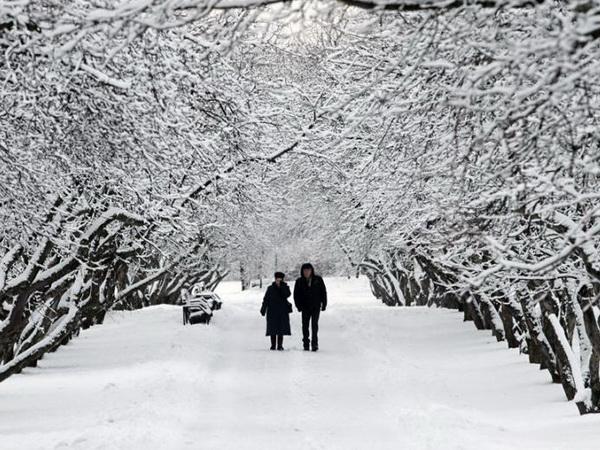 *Brežuljkasti i brdoviti krajevi imaju  UMJERENO TOPLU KLIMU
*Nemaju nanosnih vrućina ni izrazito oštrih zima
*Ljeta su topla,s povremenom kišom, a zime hladne,s dosta snijega
BILJNI SVIJET
U brežuljkastim i brdovitim krajevima ima mnogo šuma.
Na manjim visinama prevladavaju listopadne  šume HRASTA KITNJAKA.
Na višim predjelima  prevladavaju šume BUKVE.
Brežuljkasti krajevi imaju SIROMAŠNO TLO
VODE
U brežuljkastim  i brdovitim krajevima ima dosta RIJEKA i POTOKA.
Neke od rijeka su:KUPA,KORANASUTLA i KRAPINA.
GOSPODARSTVO BREŽULJKASTIH KRAJEVA
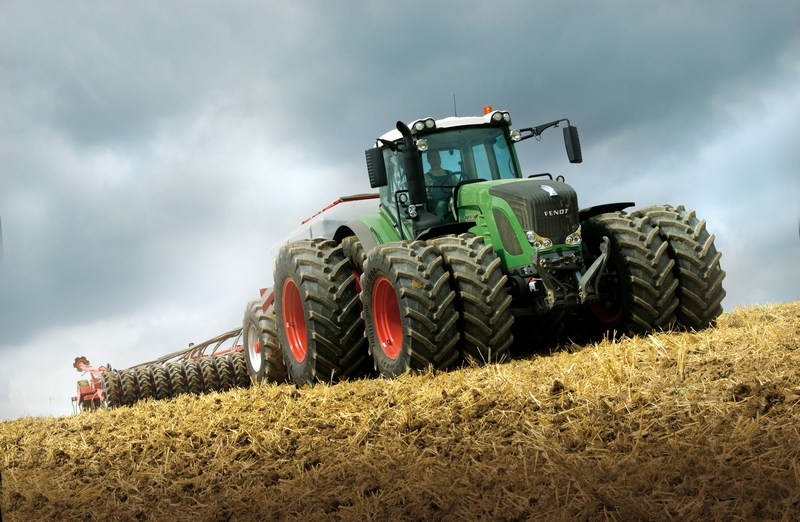 POLJODJELSTVO
U brežuljkastim krajevima poljodjelci uzgajaju:KUKURUZ,KRUMPIR i KUPUS  
Od voća uzgajaju:ŠLJIVE,JABUKE i KRUŠKE
VINOGRADARSTVO
U brežuljkastim krajevima ima predjela s razvijenim VINOGRADARSTVOM
Velika vinogorja su:kutjevačko,jasansko,moslavačko i štrigovsko
STOČARSTVO
U brežuljkastim naseljima ljudi se bave STOČARSTVOM 

Uzgajaju peradi i govedo
INDUSTRIJA
U brežuljkastim krajevima INDUSTRIJA nije osobito razvijena

Ima malih tvornica kao što su pogoni,ciglane i pilane 

Ima i nekoliko većih tvornica,tvornica za preradu  PREHRANDBENIH PROIZVODA
ŠUMARSTVO
U brežuljkastim krajevima bave se šumarstvom 
Iskorištavaju se BUKOVE šume
TURIZAM
Brežuljkasti krajevi ističu se ljepotom krajolika
Neki predjeli su zaštićeni 
Ima parkova prirode i geoparkova
Ima brojnih toplica
SEOSKA NASELJA
U brdovitim krajevima sela su mala i raštrkana
Ima malo gradova,ali nisu veliki
Najgušće naseljena mjesta su:HRVATSKO ZAGORJE,GORNJE  MEĐIMURJE i PRIGORJE, slabije naseljena mjesta su:KORDUN,BANOVINA i ŽUMBERAK
POVJESNE I KULTURNE ZNAMENITOSTI
Naselja brežuljkastih krajeva bogata su POVJESNIM i KULTURNIM znamenitostima
U prošlim stoljećima izgrađene su brojne CRKVE,UTVRDE,SAMOSTANI i broje druge stvari
DVORCI i LJETNIKOVCI
Među znamenitostima brežuljkastih krajeva ističu se UTVRĐENI VLASTELINSKI GRADOVI,DVORCI i LJETNIKOVCI
Najviše ih je u Hrvatskom zagorju
Neki od njih su:TRAKOŠĆAN,VELIKI TABOR i STARI GRAD OZALJ
CRKVE I SAMOSTANI
U brežuljkastim krajevima ima mnogo starih samostana i crkvi
Mnoge od njih čuvaju umjetničke i povijesne vrijednosti
Jedna od crkvi je MARIJA BISTRICA 
MARIJA BISTRICA je poznato hrvatsko svetište u kojem hodočaste tisuće vjernika
KULTURNA BAŠTINA
U kulturnu baštinu brežuljkastih krajeva ubrajaju se seoske drvene kućice,mlinovi,kapelice,narodni običaji…
Tako je tradicija izradbe drvenih igračaka poznata u Hrvatskom zagorju još od 19 stoljeća
One se čuvaju u muzejima i izradba drvenih igračaka je na UNESCO-vu popisu
ZNAMENITE OSOBE
U brežuljkastom zavičaju rođene su mnoge povijesne osobe
To su:MATIJA GUBEC-vođa seljačke bune,ANTUN MIHANOVIĆ-autor HRVATSKE HIMNE,LJUDEVIT GAJ-začetnik ilirskog pokreta.
KRAJ